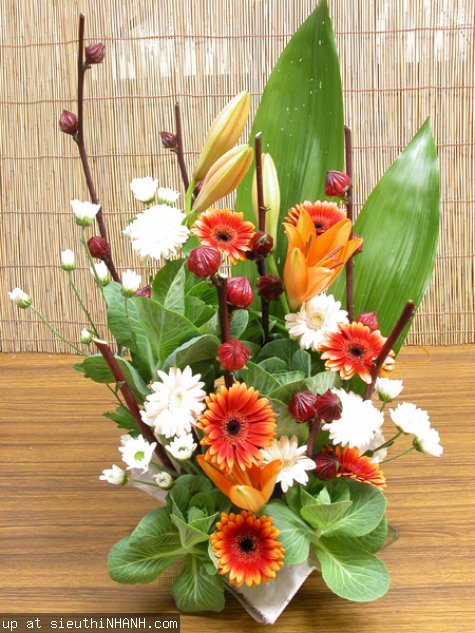 Môn: Tập đọc
LỚP :3
Năm học: 2021-2022
KHỞI ĐỘNG :
Trò chơi: Chọn con vật yêu thích:
Báo cáo 
kết quả
 tháng 
thi đua
 “Noi gương
 chú bộ đội”
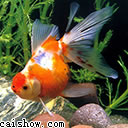 Theo em
 , lớp báo cáo
 kết quả 
thi đua trong
 tháng để 
làm gì ?
Báo cáo
 kết quả 
tháng 
thi đua
 “Noi gương
 chú bộ đội
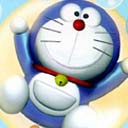 Báo cáo 
kết quả 
tháng thi đua
 “Noi gương
 chú bộ đội”
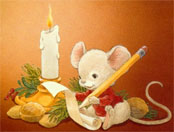 Bản
 báo cáo
 này của ai?
Bản báo cáo
 gồm những
 nội dung 
nào ?
Tập đọc - kể chuyện
Ở lại với chiến khu .
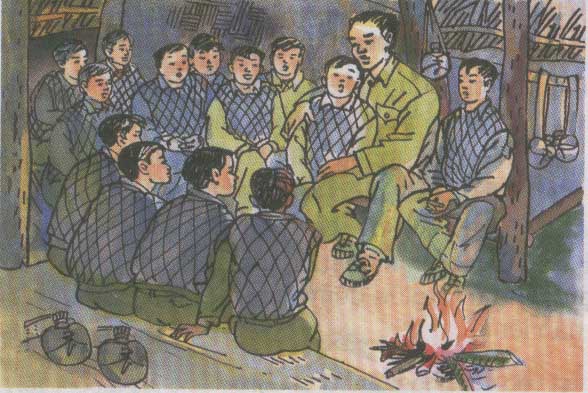 .